Министерство транспорта
Архангельской области
Развитие транспортной инфраструктуры
 для туристической отрасли в Архангельской области
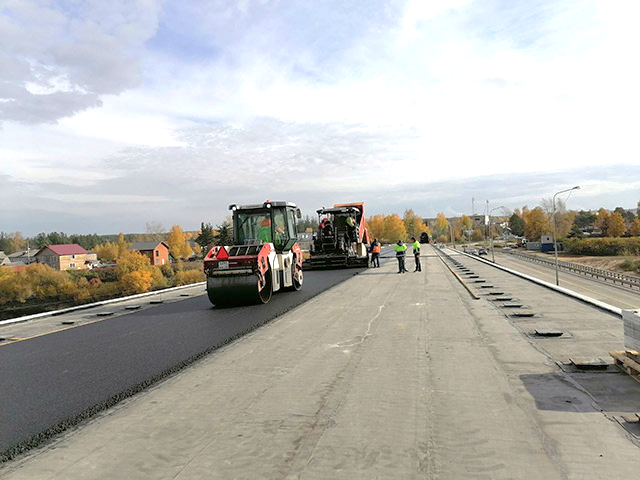 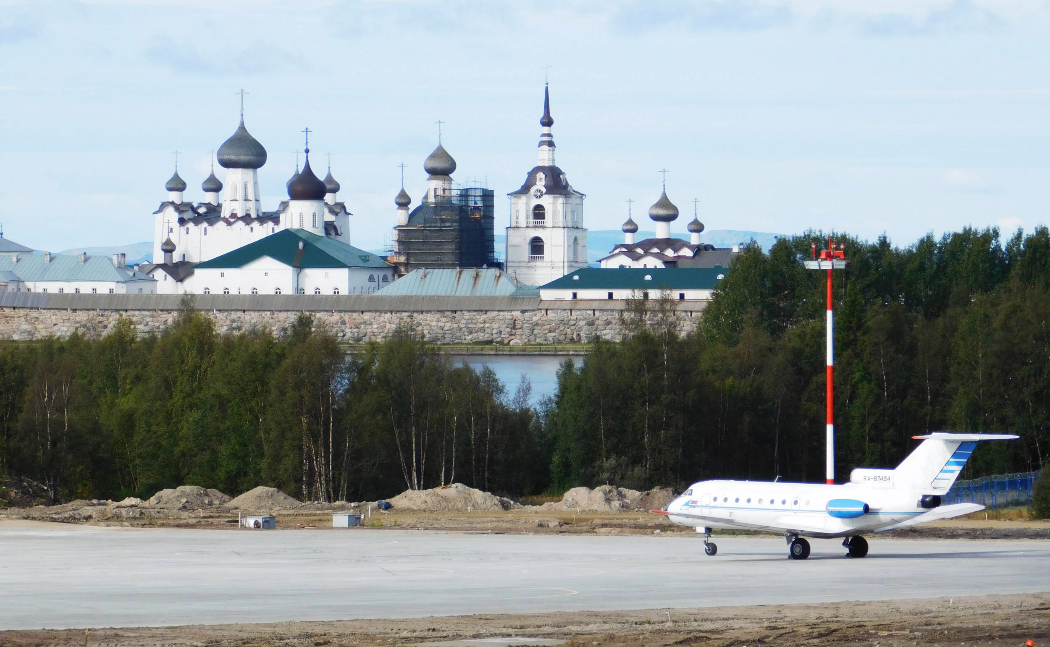 министр транспорта Архангельской области
Роднев Сергей Витальевич
Архангельск
2021
Обеспечение транспортной доступности Соловецкого архипелага
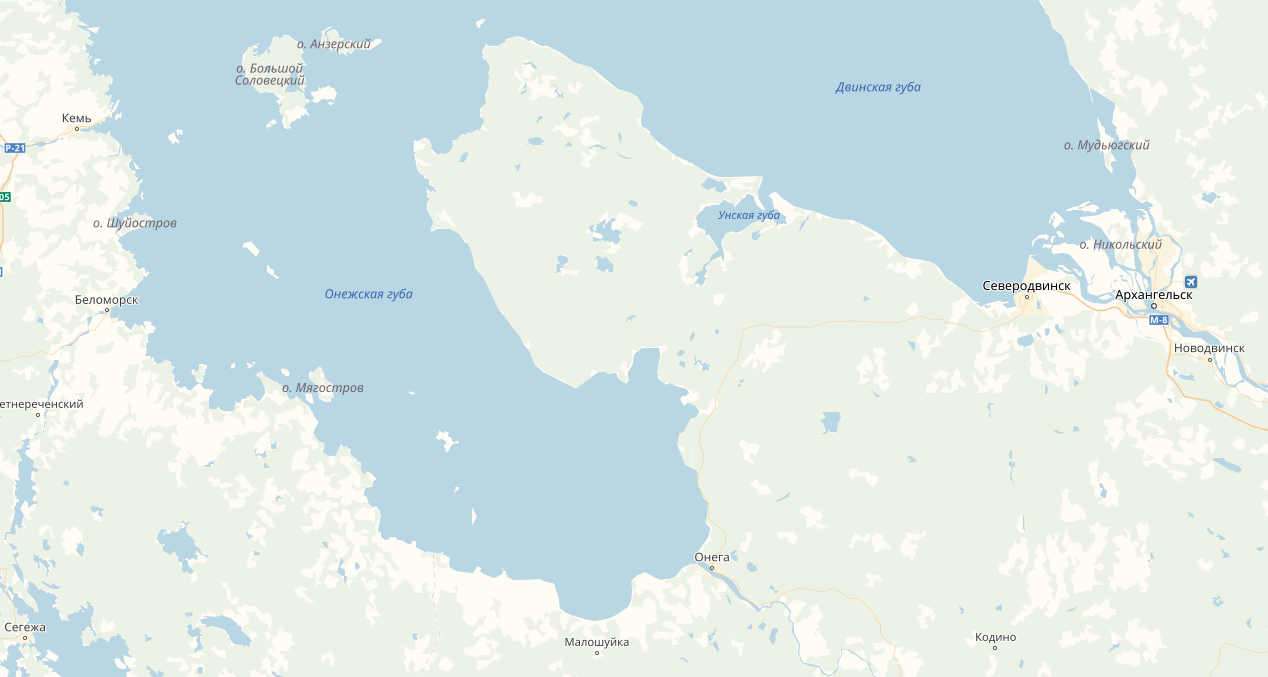 МОРСКОЙ ТРАНСПОРТ
Время в пути:   от 34 ч. 
Вместимость: 36 пас. 
Доставка товаров в период навигации
МОРСКОЙ ТРАНСПОРТ
Время в пути: от 2 ч .
Вместимость: 95-250 пас.
ВОЗДУШНЫЙ ТРАНСПОРТ
Время в пути:  1 ч. 
Вместимость: 17 пас. 
Доставка почты и лекарственных средств;
санавиация
ЖД ТРАНСПОРТ
Архангельск - Беломорск - Кемь
Время в пути: 18 ч.
2
2
Развитие инфраструктуры внутреннего водного и морского транспорта
1
Обеспечение посадки и высадки пассажиров 
на Красной пристани в г. Архангельске
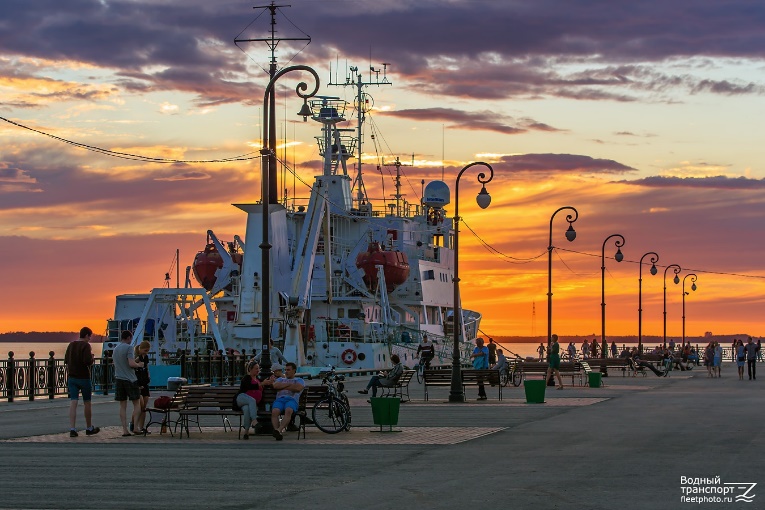 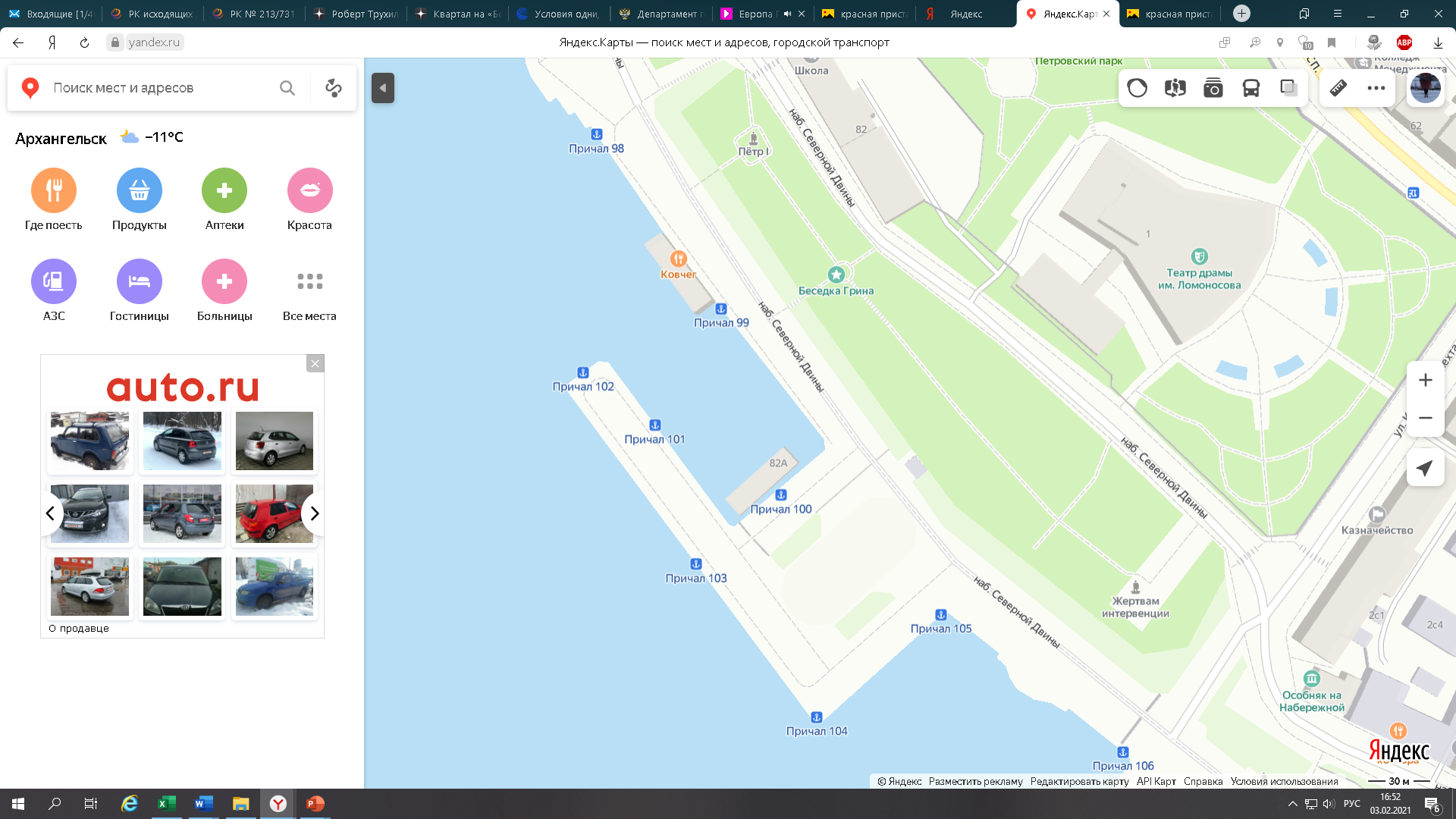 2
Включение участка Никольского рукава р. Северная Двина от пос. Лайский Докдо  г. Северодвинска в Перечень внутренних водных путей Российской Федерации
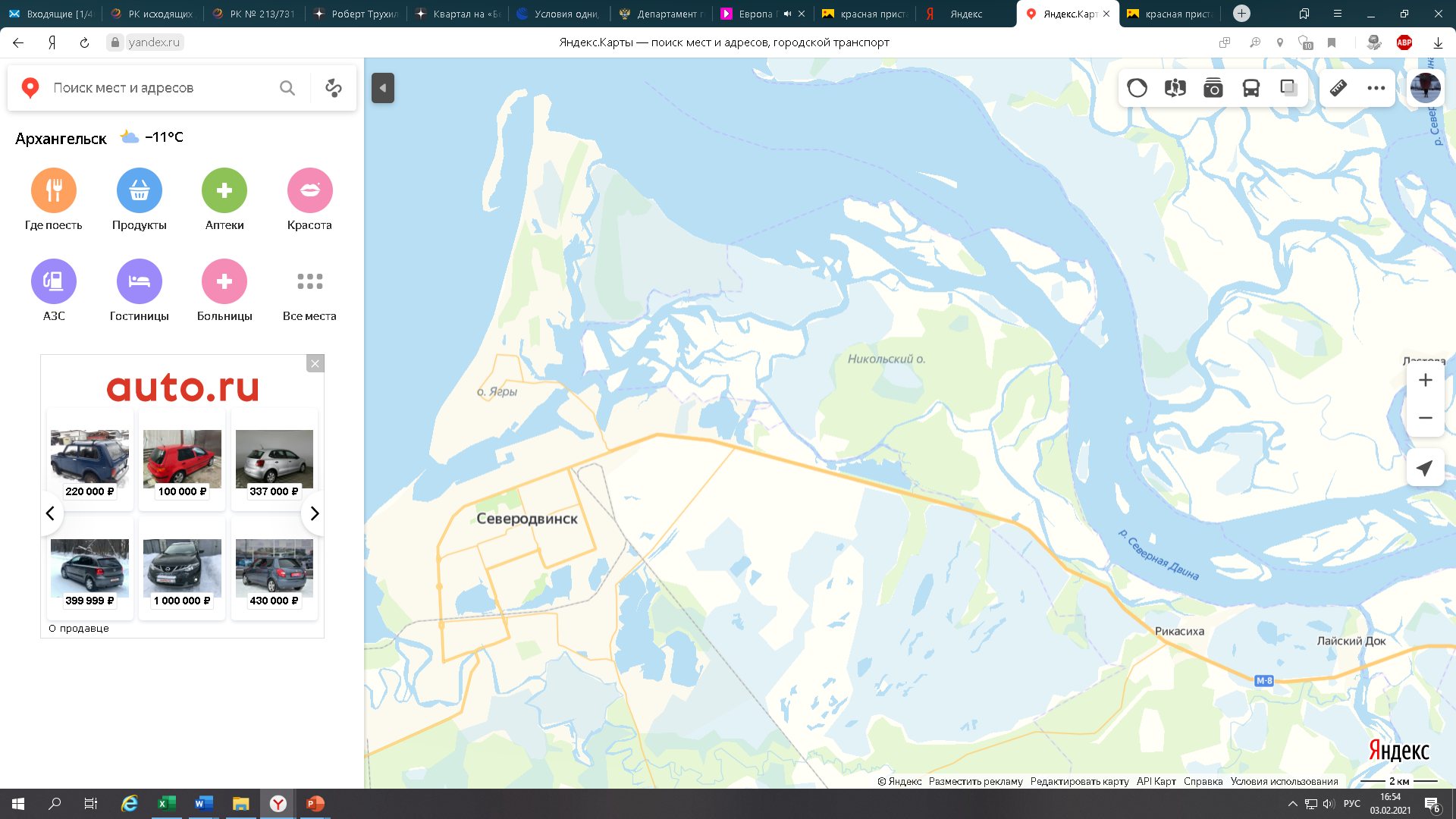 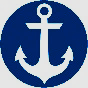 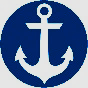 3
Архангельск – Холмогоры – Пинега – Мезень
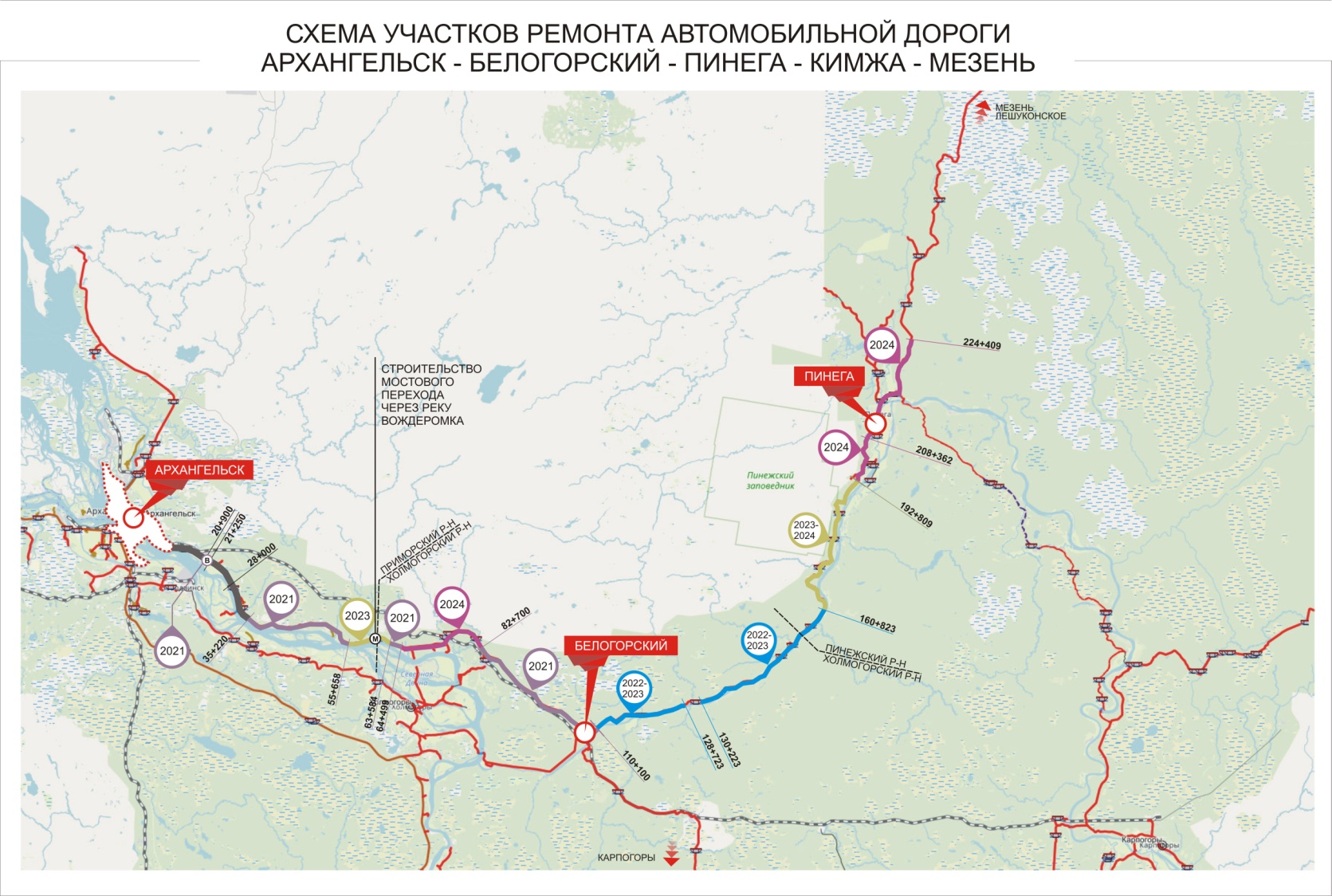 4
Северодвинск – Онега – Онежское Поморье
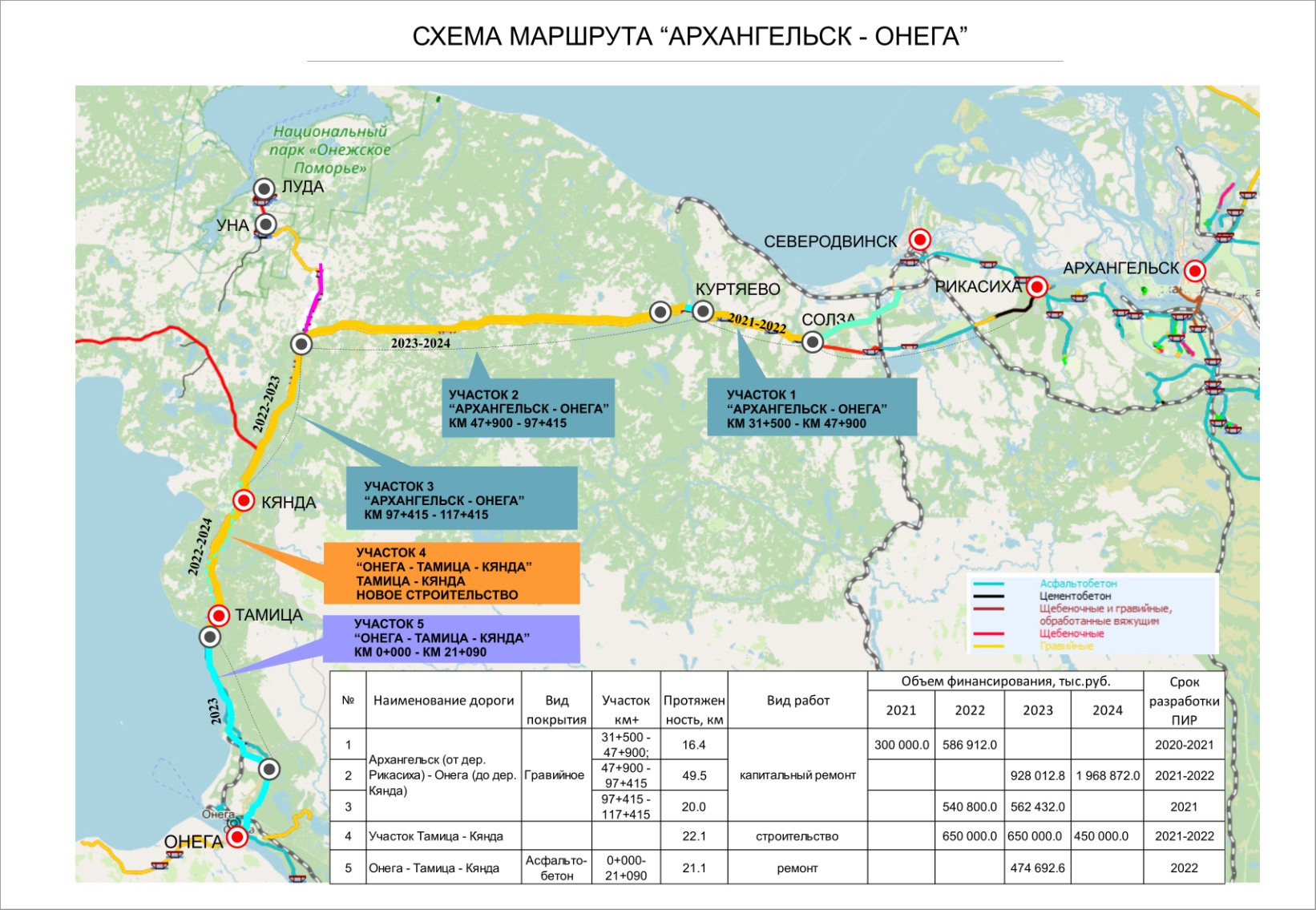 5
5
Каргополь и Кенозерье, а/д  Долматово – Няндома – Каргополь - Пудож
Архангельск
Брин-Наволок
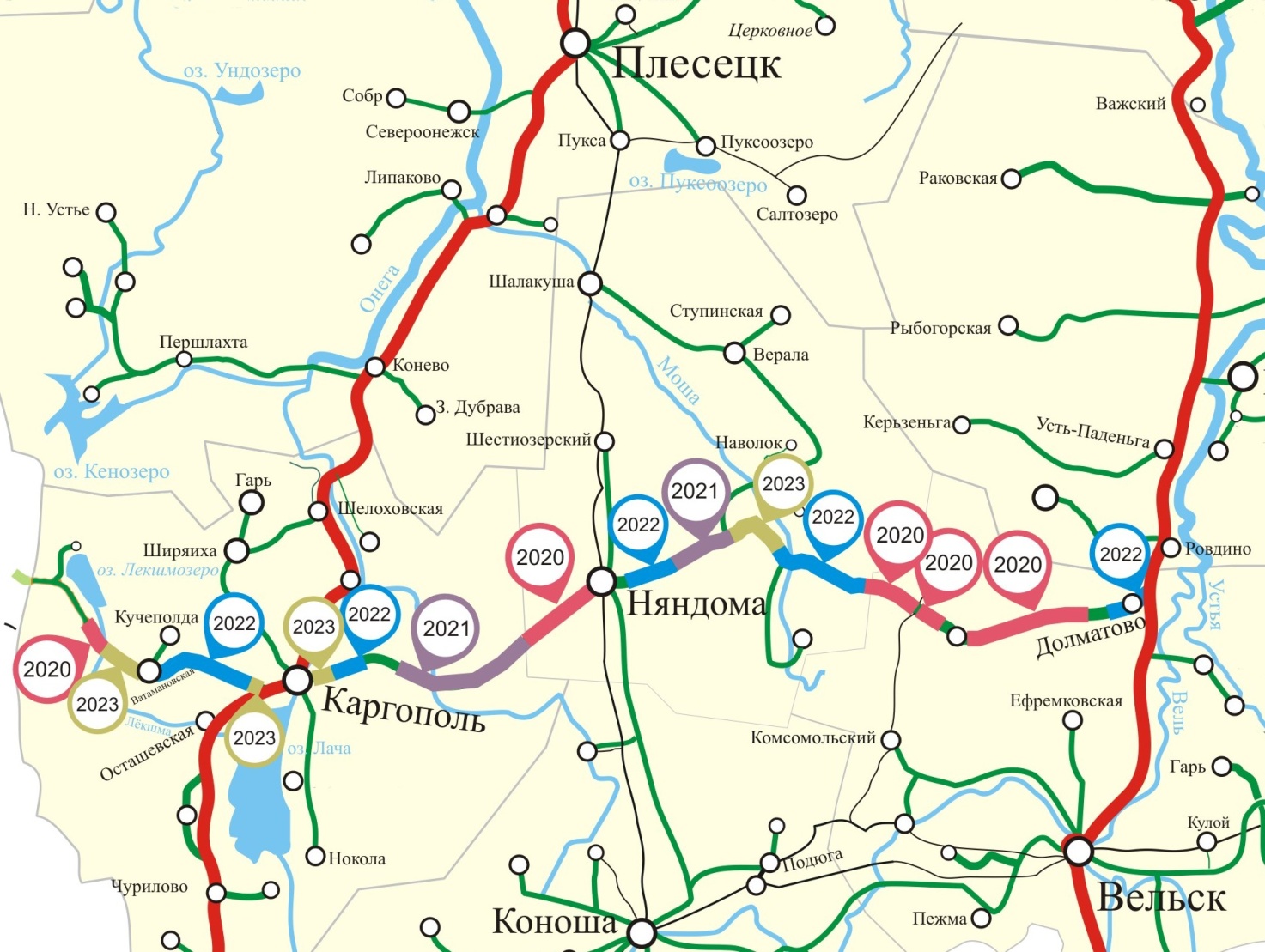 Морщихинская
Пудож
Москва
Прокшино
6
«Юг Архангельской области»
Архангельск
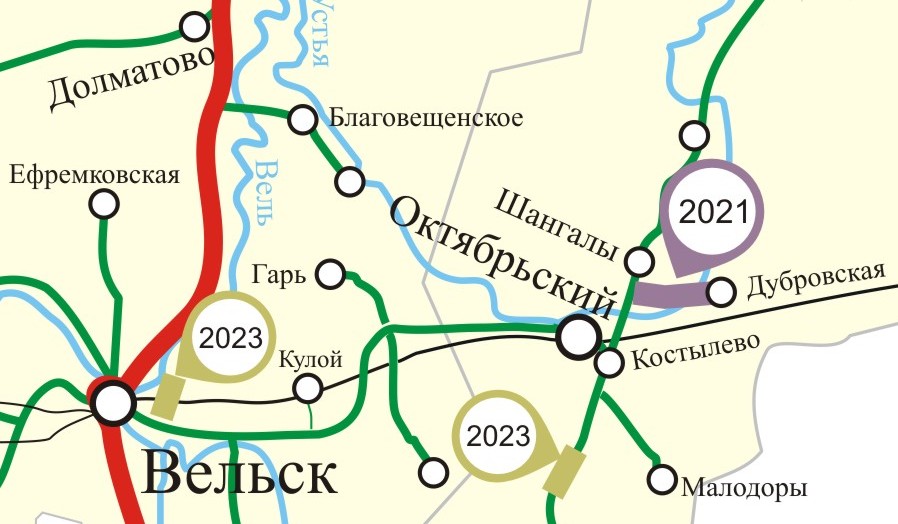 Центр лыжного 
и горнолыжного спорта 
Малиновка
Тарногский Городок
Москва
7
«Северное Трехречье»
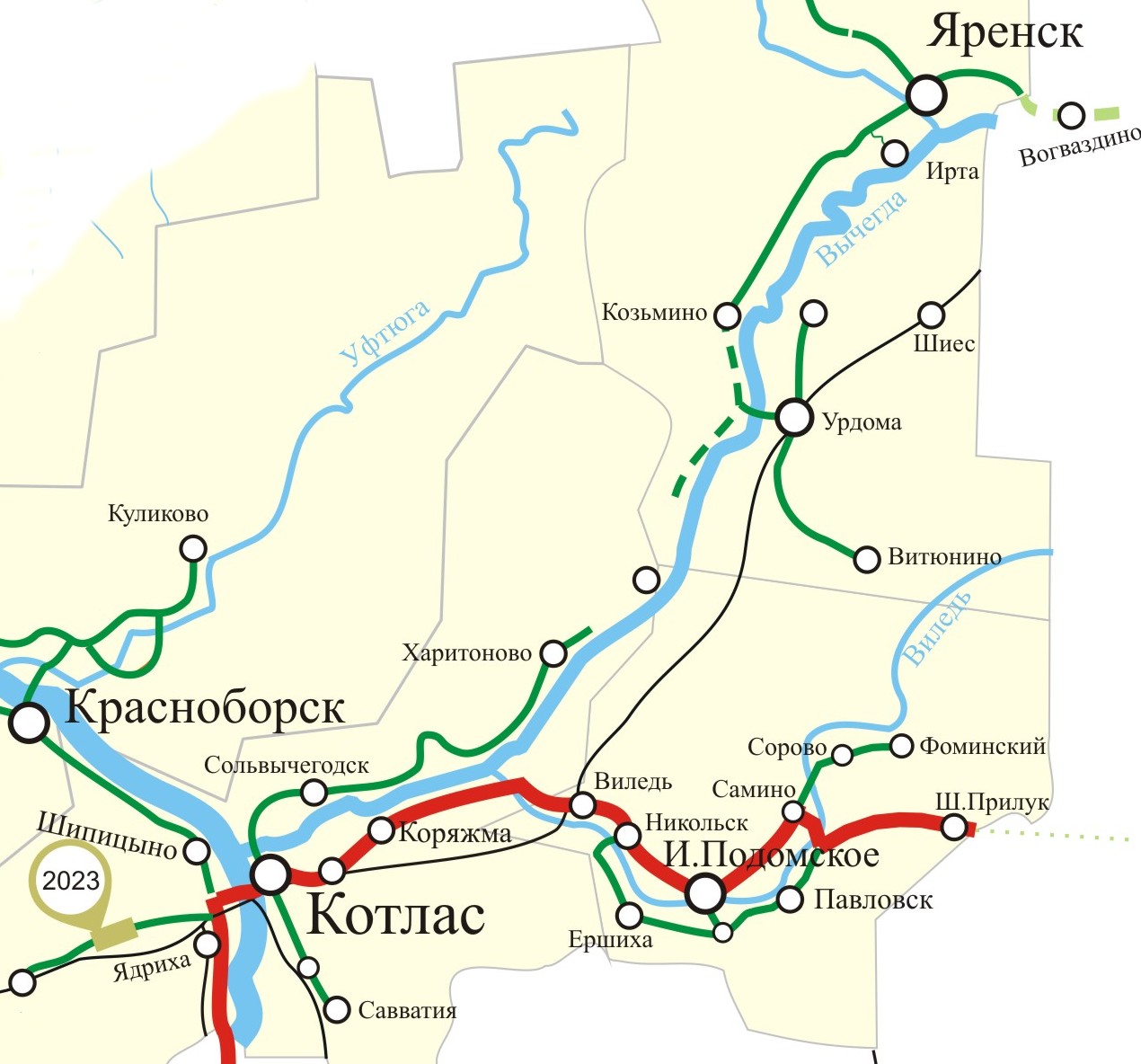 Сыктывкар
М-8 «Холмогоры»
Москва -Архангельск
Куратово
Великий Устюг
8